Sediment SolutionsDevelopment and Coordination ofthe Community of Understanding
18th of June 2021
The idea of the Community of Understanding on sediment
Connects professionals of the trilateral Wadden Sea region:
with different backgrounds and (practical) knowledge
interested/involved in sediment issues and management
Meant to provide an added value for its participants
Open for everyone as mentioned above 
Participants inform each other and learn from each other
The community is the owner of its agenda
The scope could be all aspects of sediment(-management)
Wadden Sea region, considering both the local and trilateral dimension
Whole scope of sediment management could be discussed
including the ecological aspects, mud as an asset or a climate adaptation tool
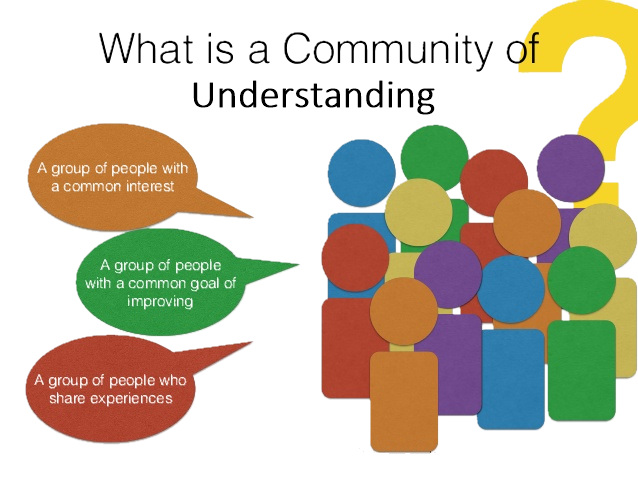 How to develop into a community
Start with ‘the willing’
Organise events 
with and for the community (in prep)
where members can meet each other
Gather interesting topics from the participants 
Manage the agenda of the CoU and a postbox for ideas and demands
Support the organisation of events
Up to participants to decide if and how they want to proceed
And what they need for it
PRW-support for first steps until 2021
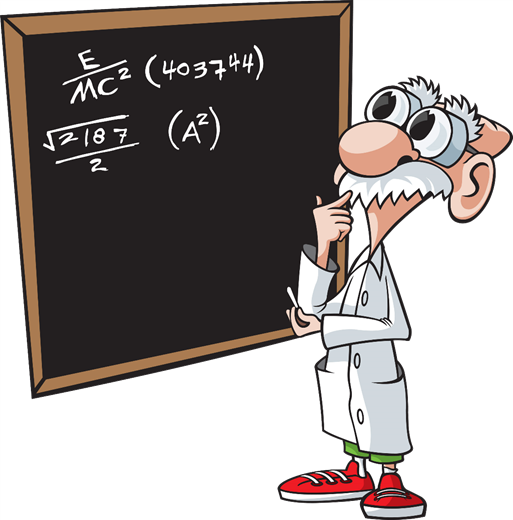 What we have done so far to develop the CoU
Development of 27 factsheets concerning sediment topics in the trilateral Wadden Sea area 
Preparation of 3 webinars.
A start with the organisation of an excursion from 7 to 9 October 2021.
Publication of presentations, reports and factsheets on the website (https://rijkewaddenzee.nl/en/sedimentsolutions/ ) in English.
A start with broadening the organization (agenda committee)
A long-list of potential community members
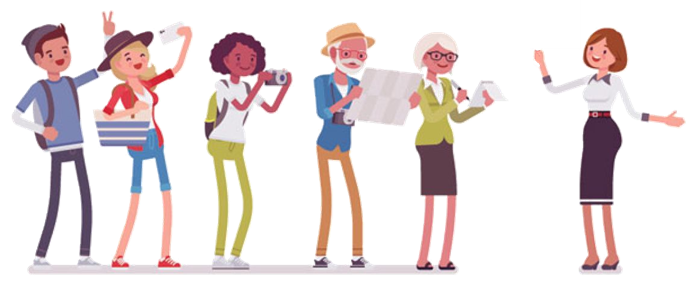 Some results of the Mentimeter of the second webinar
The majority of participants are interested in continuing the CoU-process, with a few participants also volunteering to play a role in its future organisation.
It was often suggested to merge the CoU with the current trilateral organisation structure.
It was recognised that the ‘sediment’ topic contains an extremely wide variety of subtopics, so that topic selection for future webinars/meetings will be an important challenge.
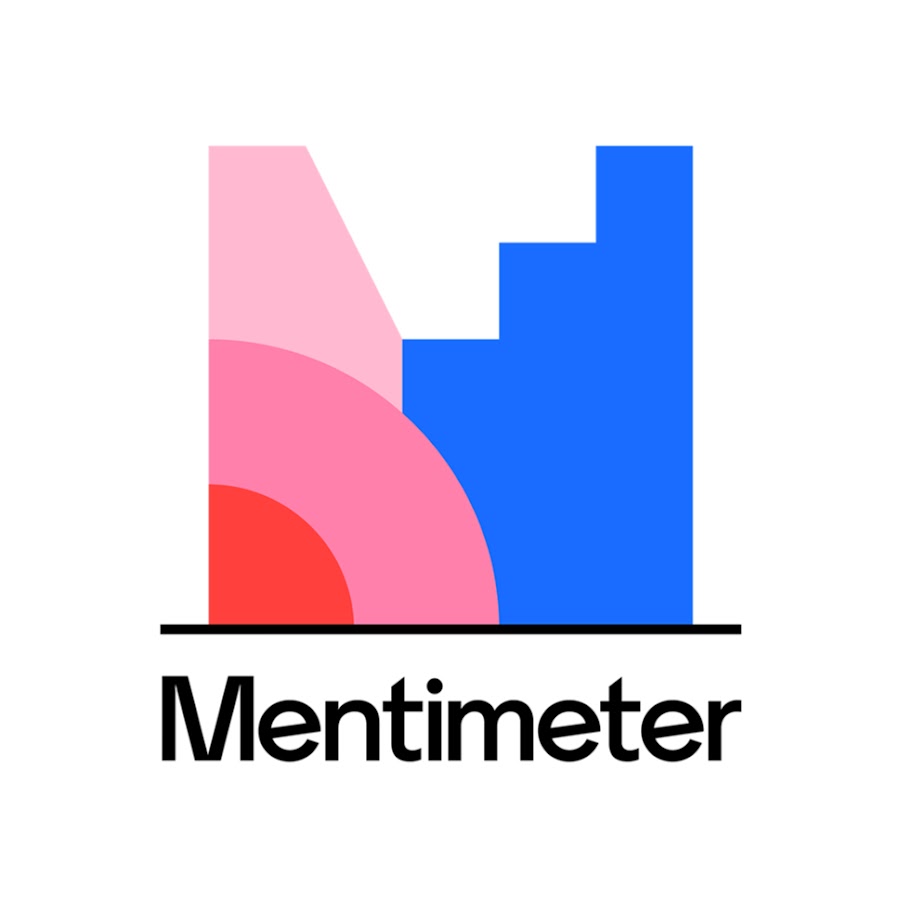 Future points of attention
How to increase young professionals participation?
To whom en when do we transfer the practical support needed for the CoU?
A structural agenda committee or based on registration per activity?
Is an annual agenda with the next activities helpful to build the community
How to deal with privacy law? Exchange contact details via PRW?
…………………………………………?



Address your future points of attention to the organisation
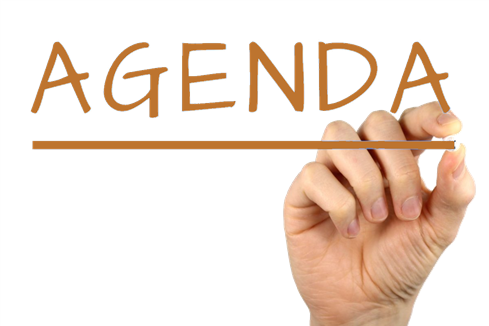